CowficieNcy project
@CowficieNcy

This project has received funding from the European Union’s Horizon 2020 research and innovation programme, under the grant agreement No 777974
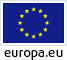 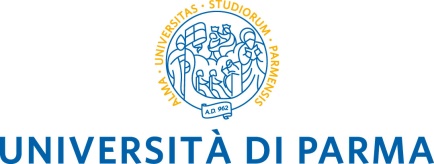 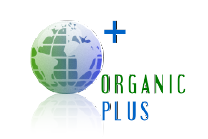 Dipartimento di Scienze Medico-Veterinarie



INCONTRO TECNICO
Venerdì  20  Aprile  2018,  ore  10:00 - 11:30 
Aula E
Corretta gestione e svolgimento dei progetti H2020 MSCA RISE e R.I.A. (Research Innovation Action)

Interverranno le Dott.sse Rita Ollà,  Silvia Tavernini e Elisa Nicosia referenti del servizio ricerca internazionale della UO Ricerca Competitiva di Ateneo
Verranno trattati in particolare i seguenti aspetti:
 
-          Costi eleggibili e non eleggibili nei progetti RISE e nei progetti RIA
 
-          Diritti e doveri delle parti 

-          Reporting e compilazione Time sheet

-          Attività obbligatoria di disseminazione e comunicazione.
L’incontro, rivolto a tutto il personale docente e non docente direttamente o potenzialmente interessato ai progetti europei, ha come finalità quella di consentire al Dipartimento di impostare correttamente la gestione operativa e amministrativo-contabile dei progetti “H2020 – MSCA – RISE CowficieNcy  777974” (iniziato il 01/01/2018)  e “H2020 -  SFS  2016 – 2017 – RIA -  Organic-Plus 774340” (inizio previsto per il 1° giugno 2018).
Sarà però anche l’occasione per un confronto/dialogo diretto con il Personale di riferimento per la Ricerca internazionale di Ateneo e per diffondere la conoscenza di questa tipologia di progetti che rappresentano un’opportunità di finanziamento sempre più importante per il nostro Dipartimento e per il nostro Ateneo.